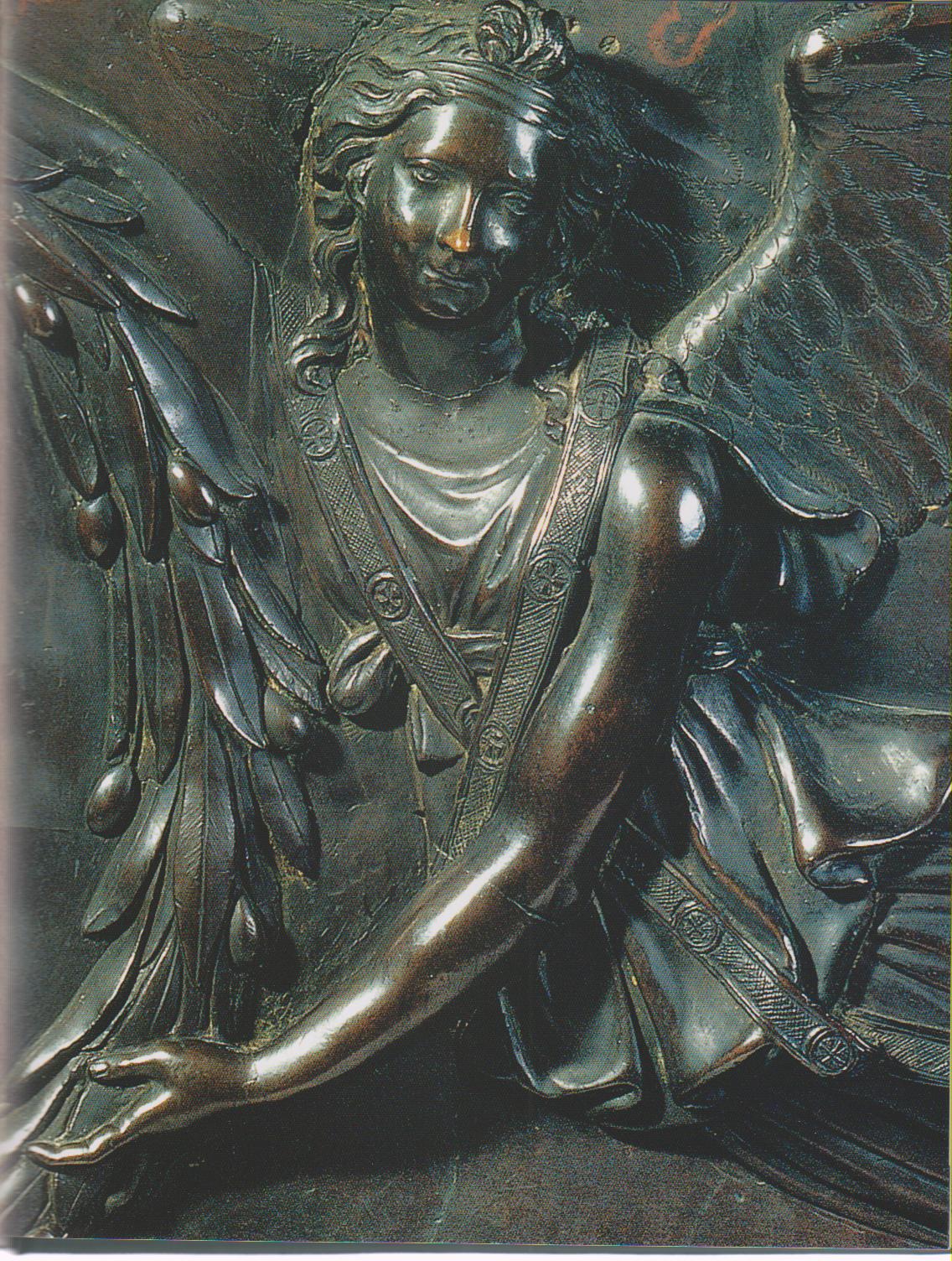 [Speaker Notes: Lorenzo Ghiberti, Arca dei Santi Proto e Nemesio, particolare, 1425-1428, bronzo, cm  56 X 106 X 39, Firenze, Museo Nazionale del Bargello]
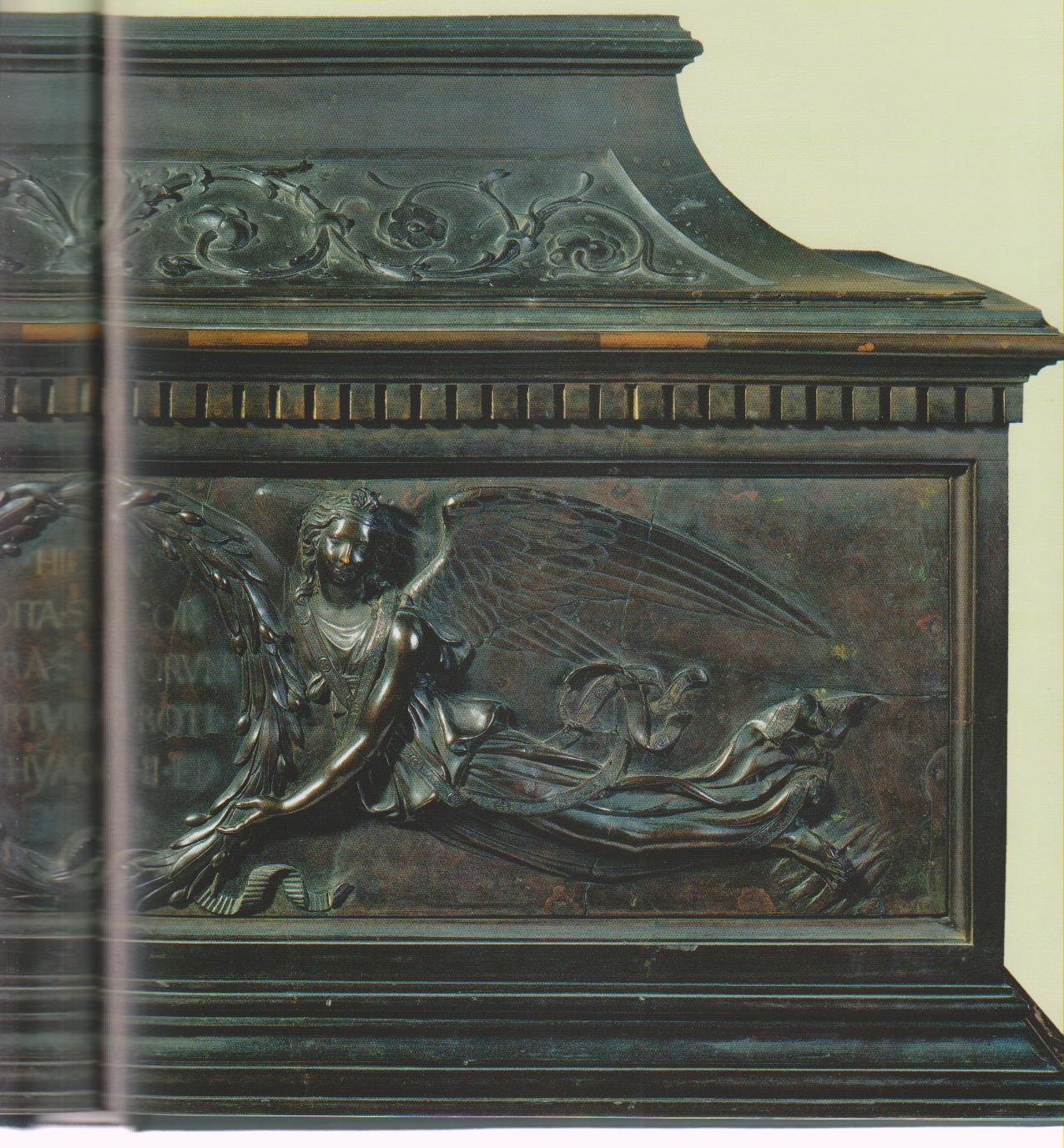 [Speaker Notes: Lorenzo Ghiberti, Arca dei Santi Proto e Nemesio, 1425-1428, bronzo, cm  56 X 106 X 39, Firenze, Museo Nazionale del Bargello]
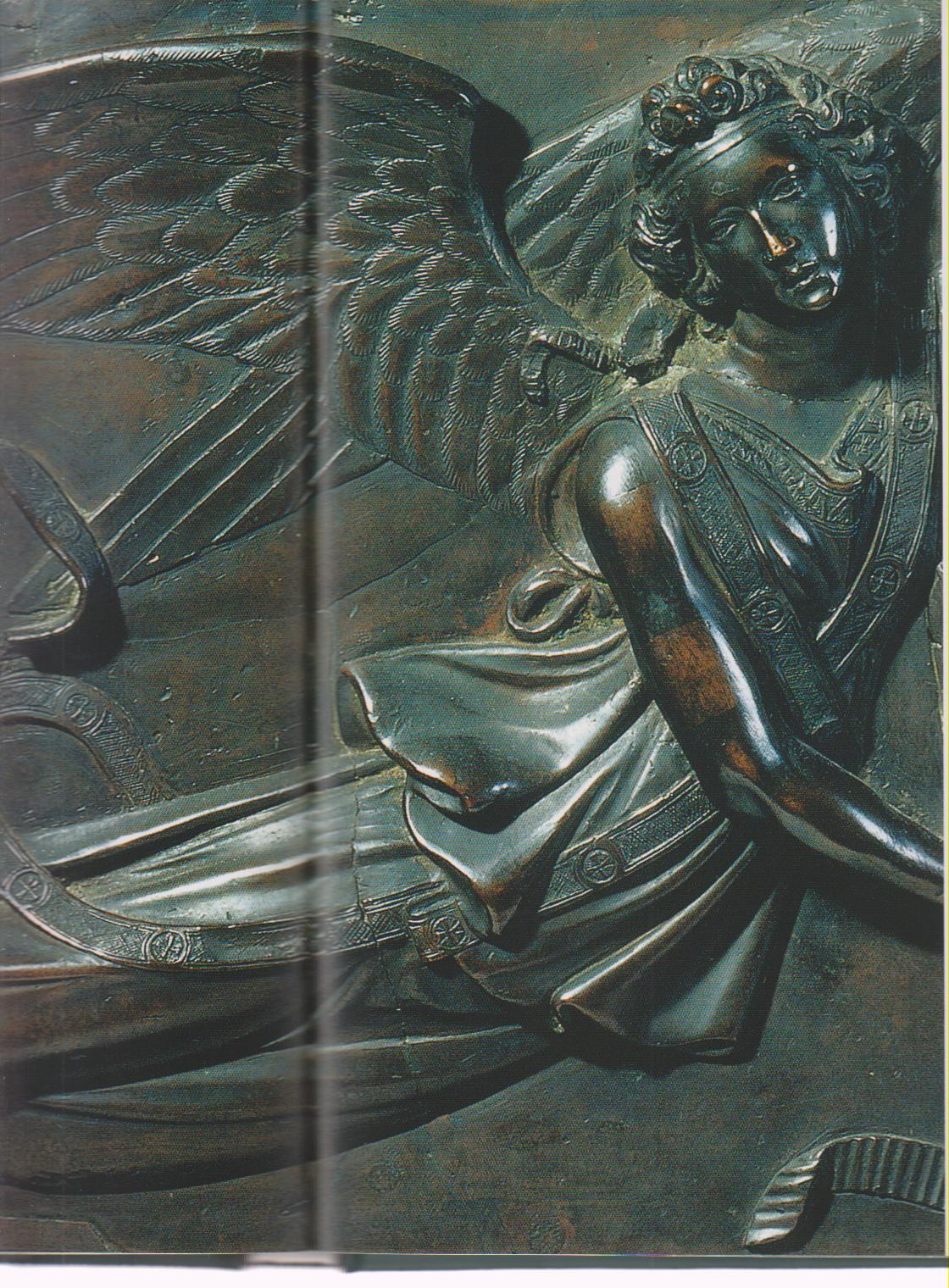 [Speaker Notes: Lorenzo Ghiberti, Arca dei Santi Proto e Nemesio, particolare, 1425-1428, bronzo, cm  56 X 106 X 39, Firenze, Museo Nazionale del Bargello]